Ü1:  Die Basis
Beispiel: Satzmuster
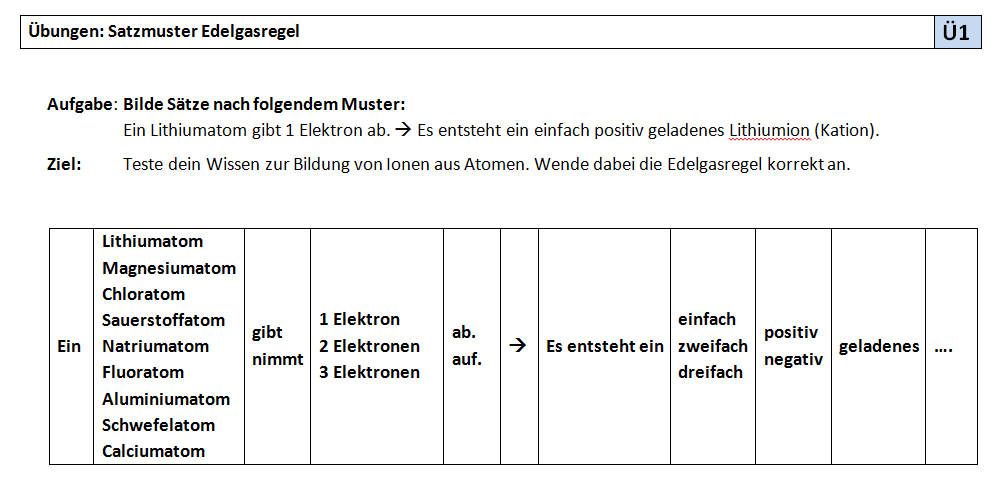 Transparenz
Auf der Rückseite findest Du die Lösung
Rückmeldung
Am Ende der Stunde, am Beginn der neuen Stunde, Häppchen HA	Umfang
Anknüpfung an Bekanntes	Qualität der Aufgaben
?	Strukturierung